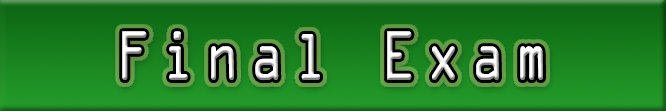 BIT 285: (Web) Application Programming
Instructor: Craig Duckett
Lecture 21: Tuesday, March 17, 2015
Final Exam
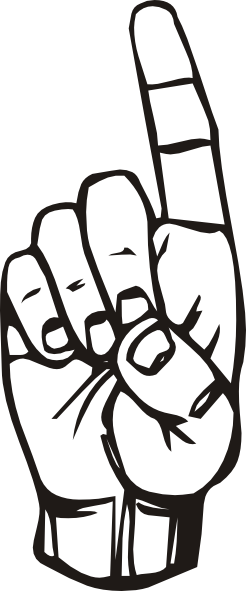 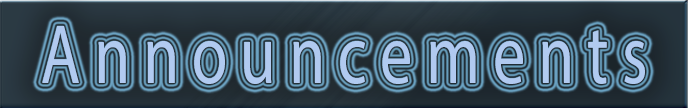 xxxx
2
XXX
XXX
3